Древний Египет
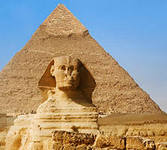 Разминка:
Жили ли они?1) Тот2) Тутанхамон3) Нефертите4) Тутмос5) Осирис6) Гор7) Имхотеп8) Исида
Кроссворд
Вопросы к кроссворду:
1) Древняя столица Египта 2) Кого египтяне называли «отец ужаса»3) Колодец для поднятия воды на поля4) Повозка в древнем Египте5) Место, где Нил делится на рукава6) Материал для письма7) Бог пустыни8) Богиня неба9) Металл для изготовления оружия10) Знатный и богатый египтянин11) Изображение из дерева, глины, камня, металла
Текст с ошибками:
Рано утром бог солнца Гор садится в свою ладью и отправляется в далекое путешествие. Все радуются его появлению, и даже бог поземного царства- Амон. Священный бык Себек радостно приветствует его своим громким ревом. Богиня неба Маат, как огромная змея, обвивает его своим телом. Простые египтяне тянут к нему руки и называют солнце «Даром Египта». Бог правды Анубис защищает ладью во время путешествия и последним видит, как она уплывает за горизонт.
Ошибки:
1) Гор 2) Амон3) Бык Себек4) Маат5) Огромная змея6) «Дар Египта»7) Анубис
Священный зоосад
1) Кошка2) Бык3) Птица Ибис4) Жук скоробей5) Сокол6) Крокодил7) Змея8) Шакал9) Осёл10) Ласточка
Задача:
В каком веке это было? 1) 1792 до н.э.2) 538 н.э.3) 800 н.э.4) 776 до н.э.5) 30 до н.э.6) На сколько лет пирамида Хеопса старше города Москвы, если упоминание о Москве было в 1147 н.э.
Гимн Нилу:
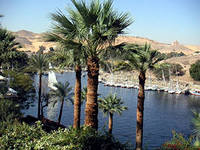